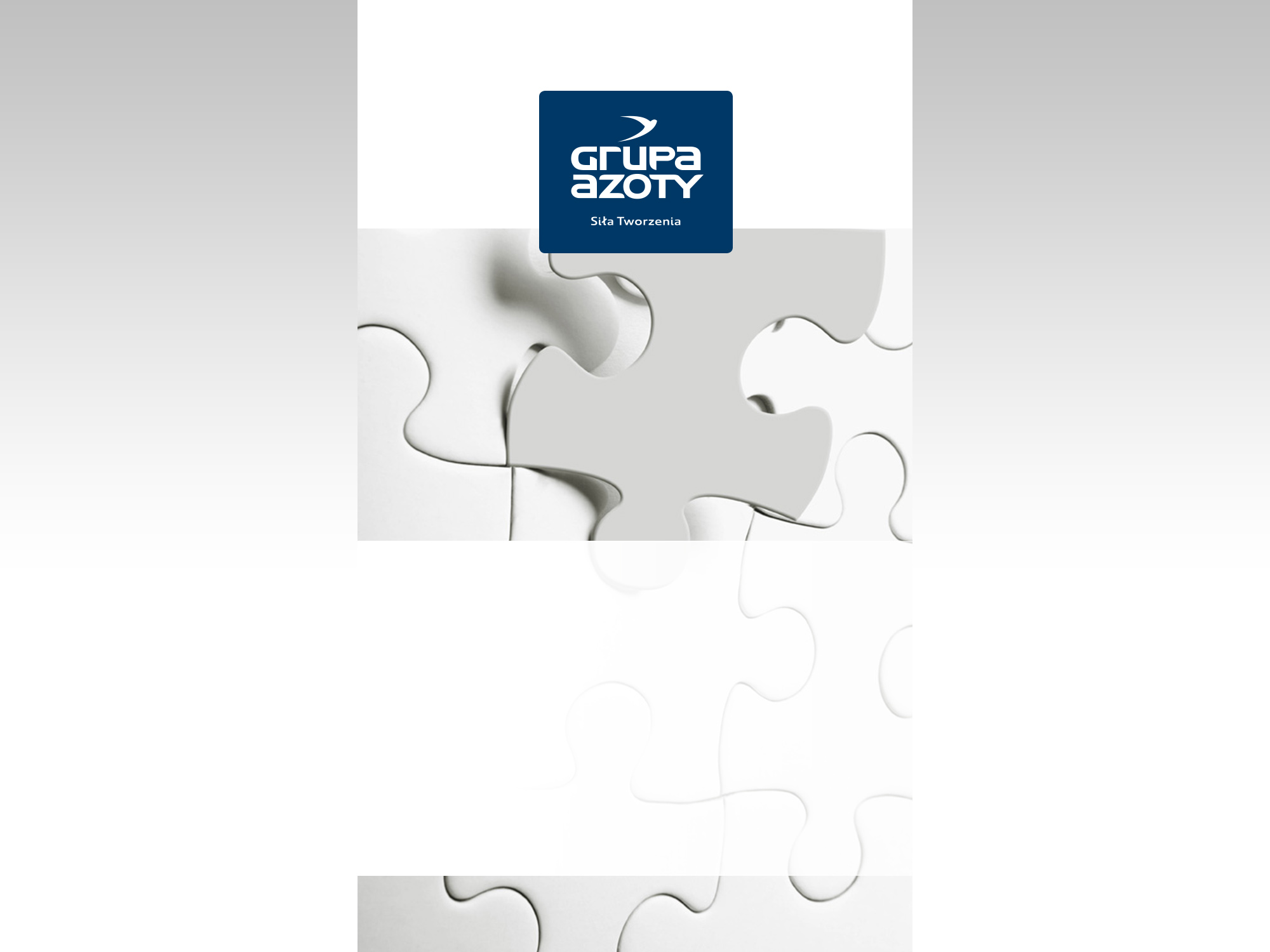 Innowacyjne zastosowanie węgla w chemii i energetyce
 
Grupa Azoty Zakłady Azotowe Kędzierzyn S.A.

Kędzierzyn-Koźle 17 maj 2016r. 

Opr. E.Sutor
Innowacyjne zastosowanie węgla w chemii i energetyce– plan prezentacji
1. PIERWSZA ODSŁONA –energia pierwotna
	1.1 Struktura energii pierwotnej w EU i Polsce
1.2 Zasoby energii pierwotnej 
2. DRUGA ODSŁONA – zgazowanie węgla
	2.1 Stosowane rozwiązania
2.2 Obszary zastosowań
2.3 Referencje
 3. TRZECIA ODSŁONA – inowacyjność zgazowania węgla
3.1 Konsorcjum Naukowo-Przemysłowe
3.2 NCBiR – Konsorcjum
3.3 Wyniki pracy Konsorcjum

4. KONKLUZJE
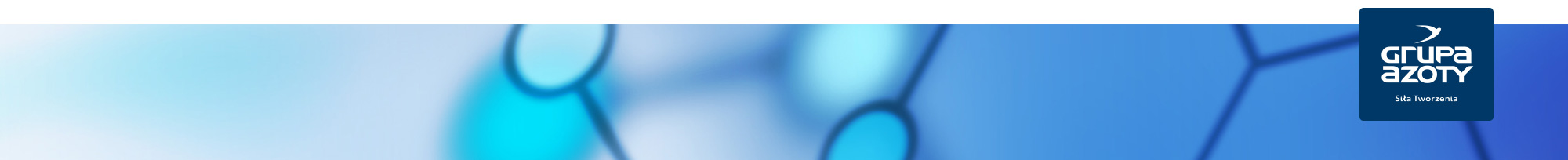 1.1 Energia Pierwotna - struktura energii pierwotnej w EU i Polsce
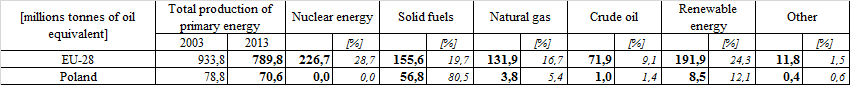 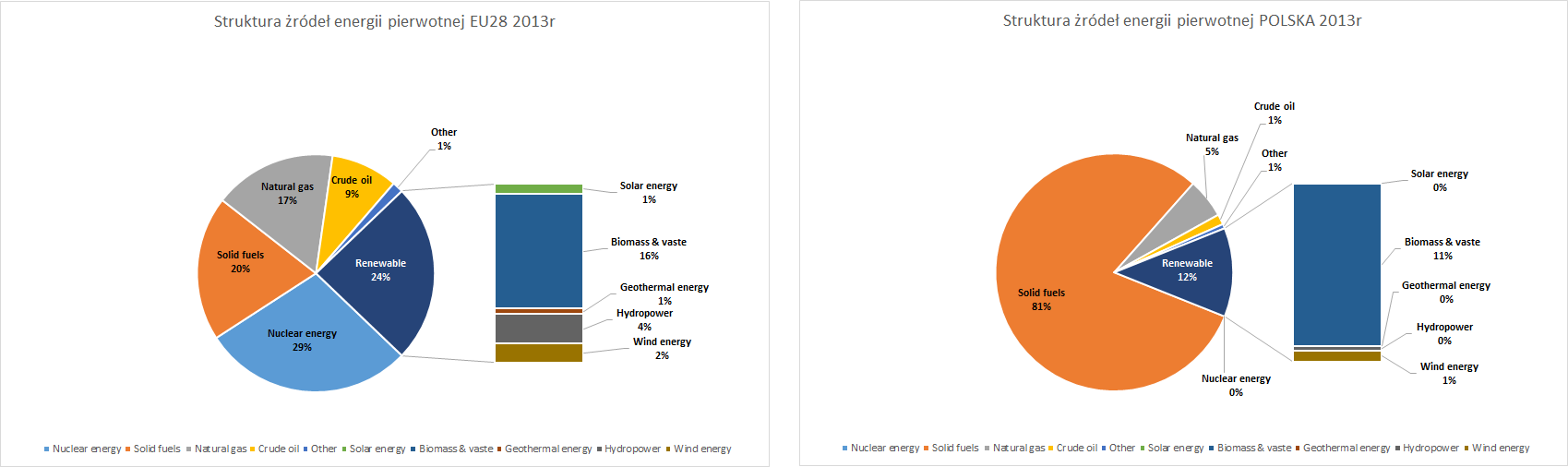 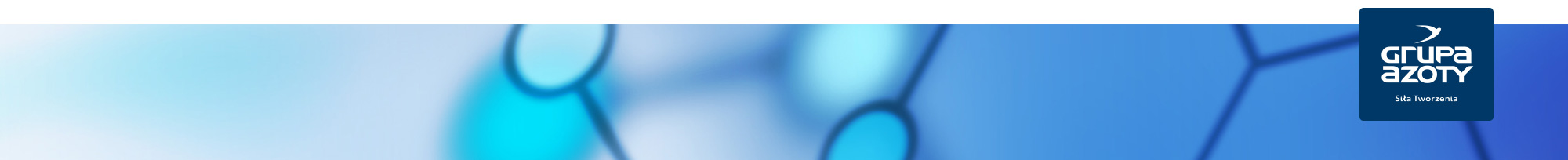 Źródło: EUROSTAT
1.1 Energia Pierwotna - struktura energii pierwotnej w EU i Polsce
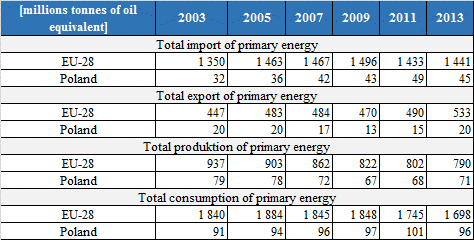 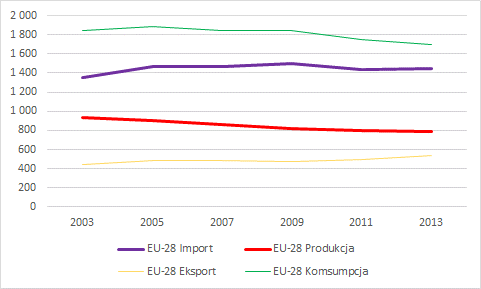 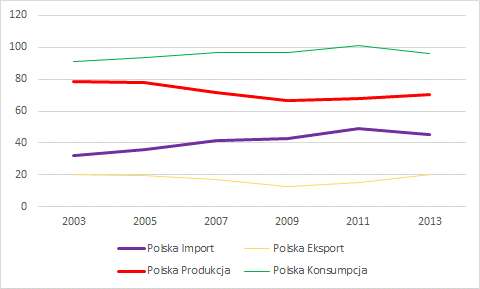 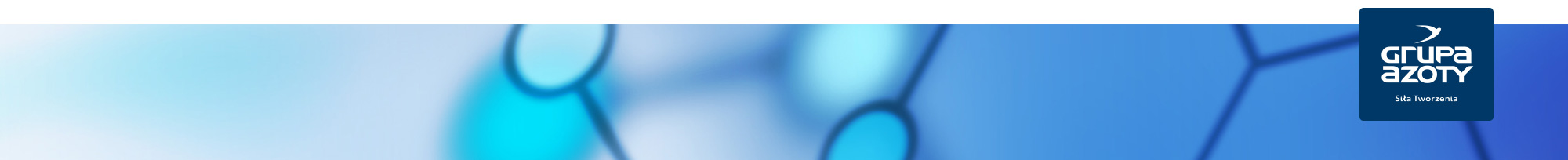 Źródło: EUROSTAT
1.2 Energia pierwotna - zasoby
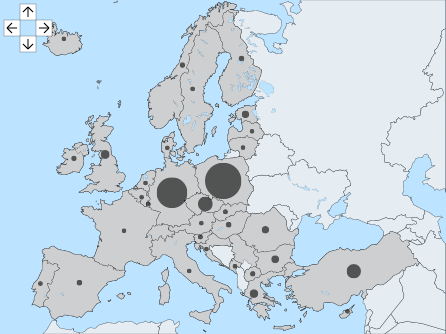 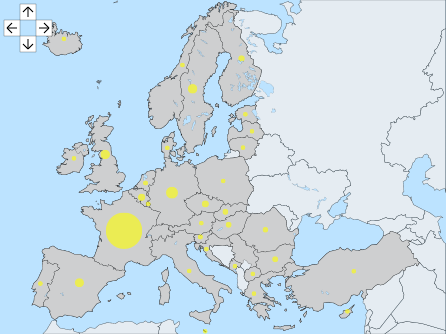 Elektrownie jądrowe
Węgiel
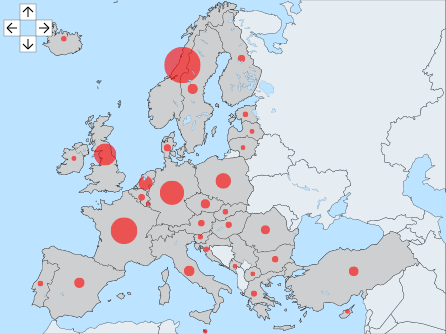 Wszystkie źródła energii pierwotnej
Węglowodory ciekłe i gazowe
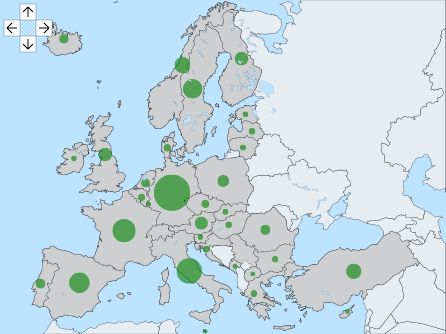 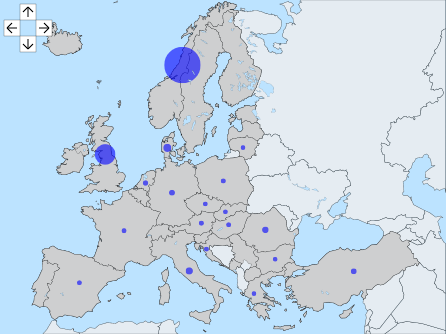 Energia odnawialna
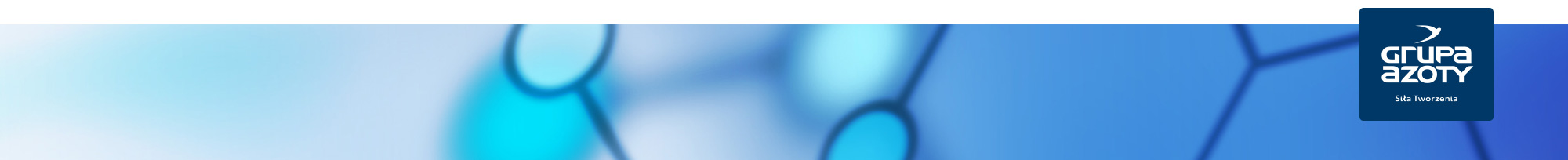 Źródło: EUROSTAT
2.1 Zgazowanie węgla – stosowane rozwiązania
INTEGRATED GASIFICATION COMBINED CYCLE
(Modyfikacja)
Oczyszczanie gazu
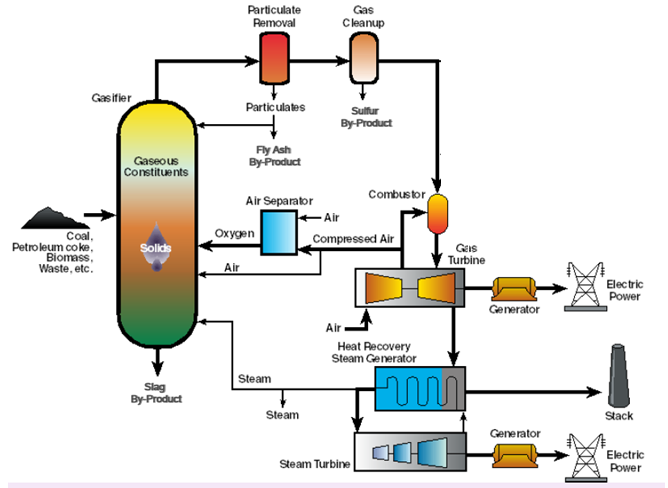 Produkcja gazu  syntezowego
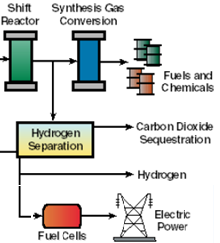 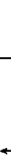 Zgazowanie
Tlenownia
Produkcja energii elektrycznej
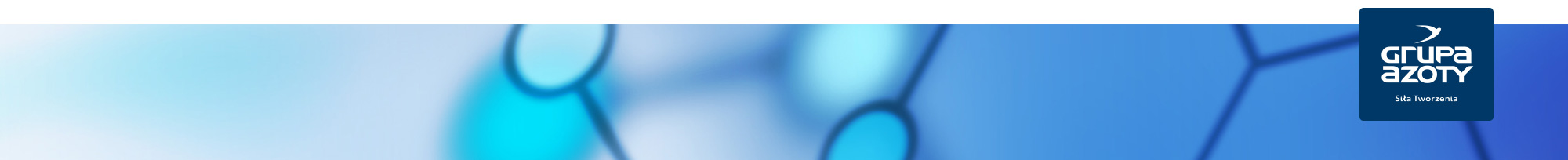 Źródło: 
Grupa Azoty ZAK
2.1 Zgazowanie węgla – stosowane rozwiązania
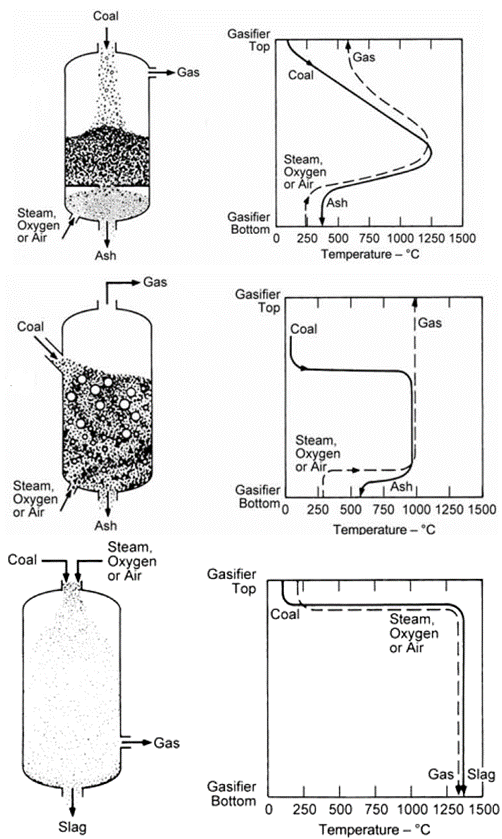 Złoże ruchome
LURGI; BRITISH GAS and LURGI
Złoże fluidalne
AFB (CC/CAS); U-GAS
Przepływ strumieniowy
CB&I (E-GAS);
General Electric Power & Water (formerly Texaco);
Mitsubishi Hitachi power System;
Shell; Siemens; Uhde - Prenflo
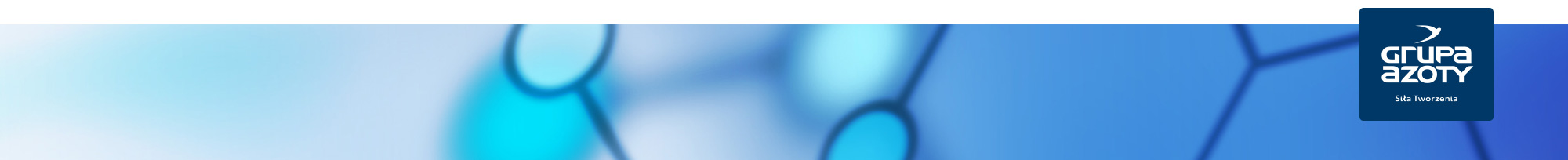 Źródło: 
Grupa Azoty ZAK
2.1 Zgazowanie węgla – stosowane rozwiązania
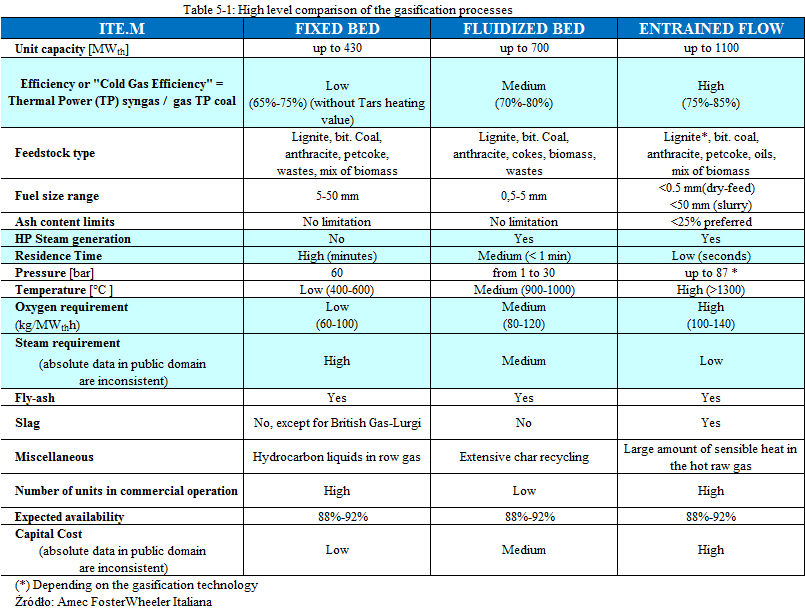 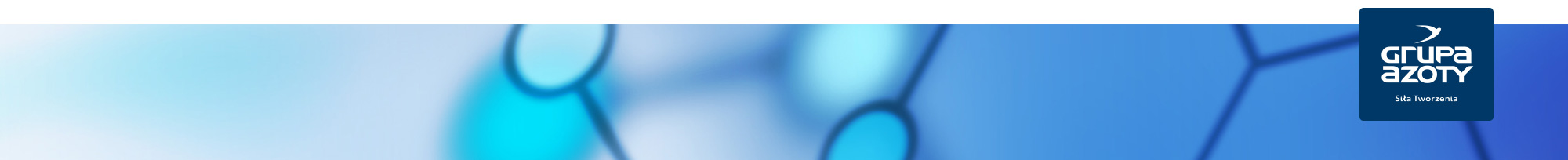 2.2 Zgazowanie węgla – obszary zastosowań w chemii i energetyce
Sprężanie    CO2
Składowanie CO2
2,47 mln Mg/rok
Para  WP
125 MW t
Konwersja CO
Usuwanie  CO2    i  siarki
Synteza metanolu
Reaktor 1
Zgazowania
Metanol
517 tys Mg/rok
(H2;CO;CO2)
Tlen
1,1 mln Mg/r
Węgiel
1,6 mln Mg/r
Zużycie wewnętrzne energii elektrycznej
85 MWe
Reaktor 2
Zgazowania
Usuwanie  CO2    i  siarki
Konwersja CO
H2
Energia el.
215MWe
1,7 TWh/rok
Biomasa0,28 mln Mg/r
300
TG
GP
Kocioł odzysknicowy
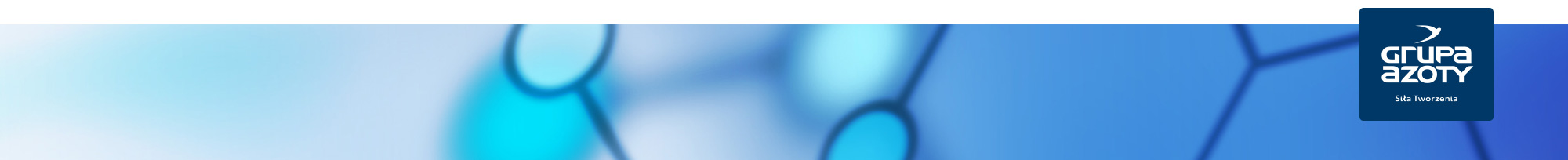 TP
GP
Źródło: 
Grupa Azoty ZAK
Tauron Wytwarzanie
2.2 Zgazowanie węgla – obszary zastosowań chemii
Tlen
0,580 mln Mg/r
0,378 mln Mg/r
Reaktor 1
Zgazowania
Konwersja CO
Usuwanie  CO2    i  siarki
Synteza metanolu 
lub amoniaku
Opcja III - Metanol525 tys. Mg/rok

lub

Opcja I - Amoniak
394 tys. Mg/rok
(H2 +CO + CO2)
lub (H2+N2)
Węgiel
0,968 mln Mg/r
0,650 mln Mg/r
Dane dla węgla A (19,9 kJ/kg)
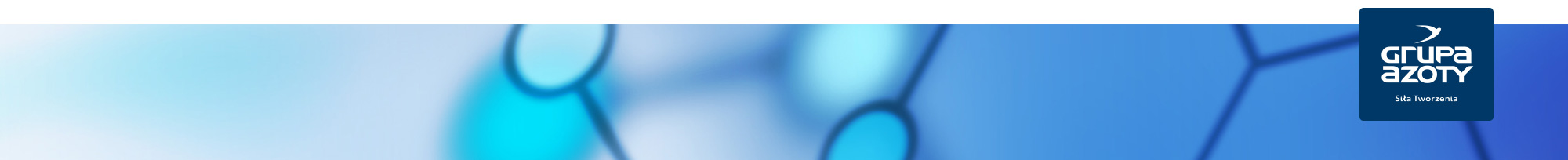 Źródło: 
Grupa Azoty
 Tauron Polska Energia
KGHM Polska Miedź
2.2 Zgazowanie węgla – obszary zastosowań w chemii
Nawozy
Formald.
Amoniak
Węgiel
Kwas octowy
POXReforming


Konwersja
Wydzielenie
CO2
Zgazowanie
Gaz ziemny
Węglan dimetylu
Metanol
Syn-Gaz
Biomasa
Eter dimetylowy
OXO
Alkohole,
Oxoplasty
Etylen
Propylen
13
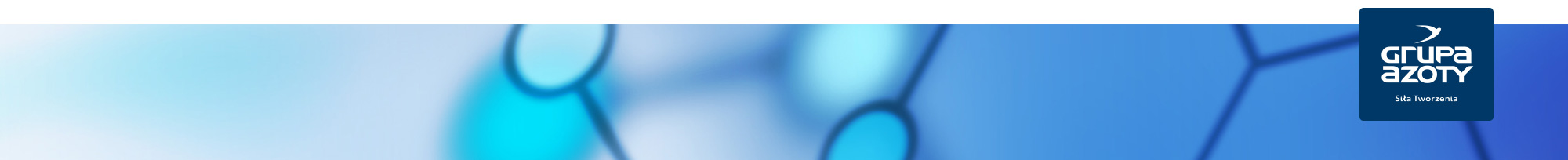 Źródło: 
Grupa Azoty ZAK
2.3 Zgazowanie węgla – referencje
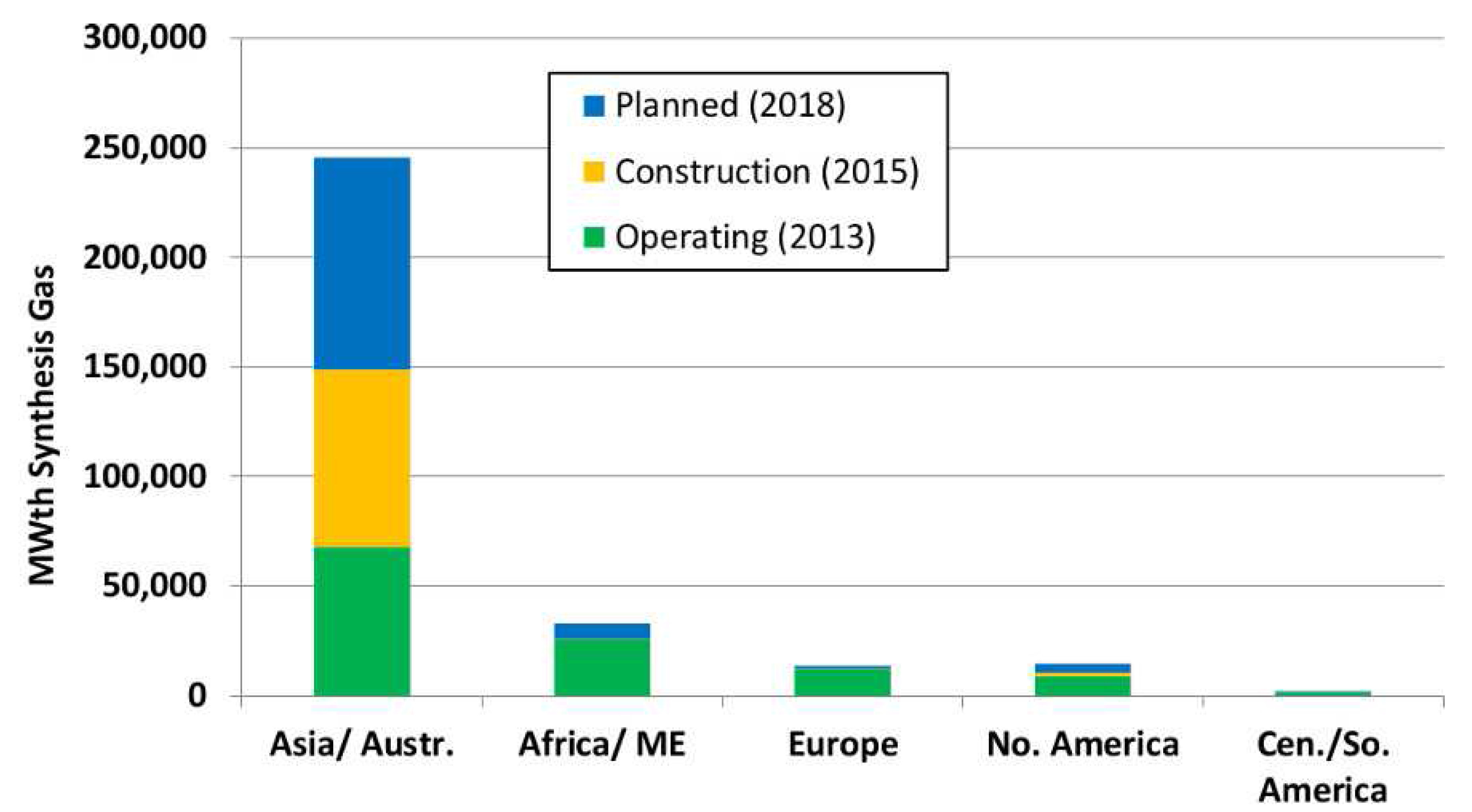 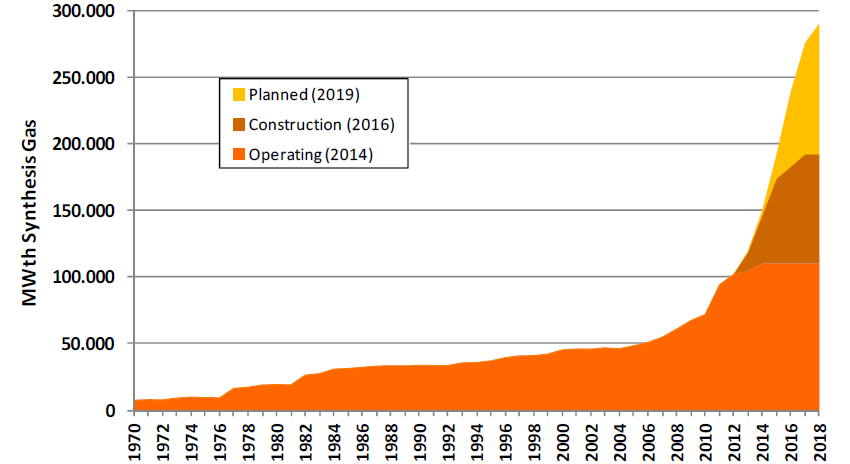 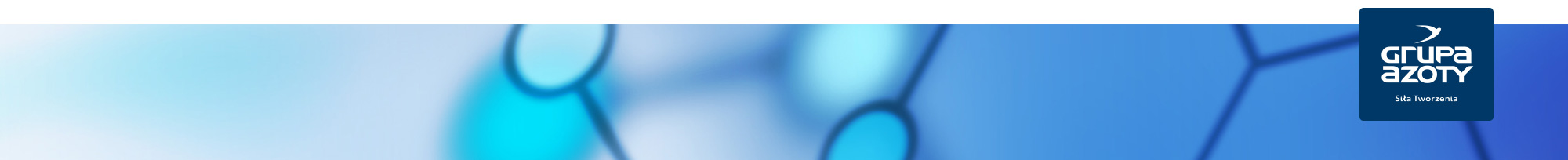 Źródło: 
Grupa Azoty
 Tauron Polska Energia
KGHM Polska Miedź
3.1 Innowacyjność zgazowania węgla – Konsorcjum Naukowo-Przemysłowe
Umowa Konsorcjum – 11 września 2009r.
Lider projektu                           	Kierownik projektu
Akademia Górniczo-Hutnicza          	Prof. Andrzej Strugała








Czas trwania projektu – Umowa z NCBiR
5 lat (maj 2010 – kwiecień 2015)

Budżet projektu
89,8 mln PLN     w tym: - 80 mln PLN – wsparcie NCBiR     - 9,8 mln PLN – udział partnerów przemysłowych
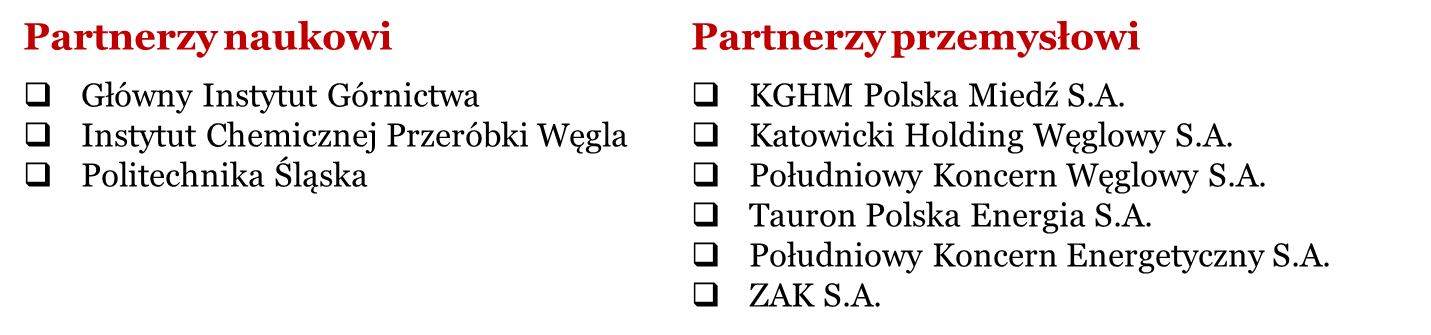 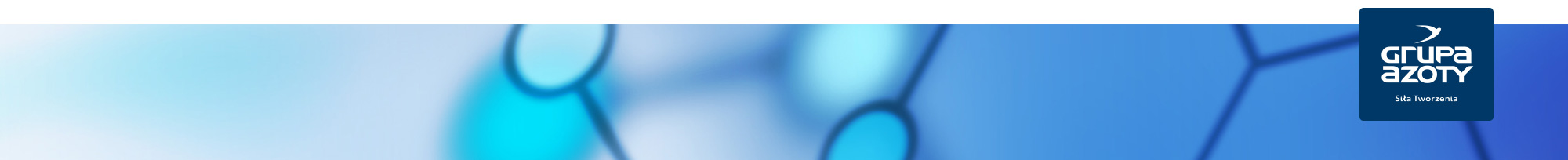 Źródło: 
Grupa Azoty
 Tauron Polska Energia
KGHM Polska Miedź
3.2 Innowacyjność zgazowania węgla – NCBiR-Konsorcjum
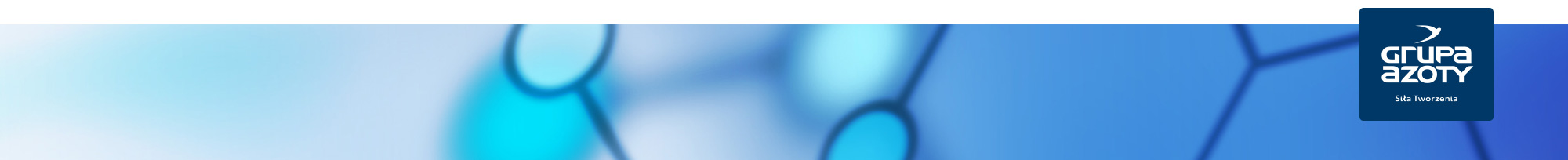 Źródło: 
Grupa Azoty
 Tauron Polska Energia
KGHM Polska Miedź
3.3 Innowacyjność zgazowania węgla – wyniki pracy Konsorcjum
1. W listopadzie 2015 zakończono realizacje wszystkich 91 części tematów badawczych i pracowano raporty końcowe z ich realizacji. Raporty są własnością podmiotów biorących udział w ich realizacji.
2. Końcowe nakłady. Dofinansowanie NCBiR – 80 mln PLNPartnerzy przemysłowi – 16,29 mln PLN
3. Rezultaty:Opracowano raporty z wynikami badan w obszarach:
Dobór węgli do procesu ich zgazowania
Zgazowanie węgla z cyrkulacyjnym złożem fluidalnym zrealizowane w skali pilotażowej
Podziemne zgazowanie
Naziemne zgazowanie
Ranking technologii zgazowania
Projekty technologiczne i wstępne studia wykonalności do podziemnego i naziemnego zgazowania
Uwarunkowania prawne i ocena strategicznego potencjału zgazowania węgla
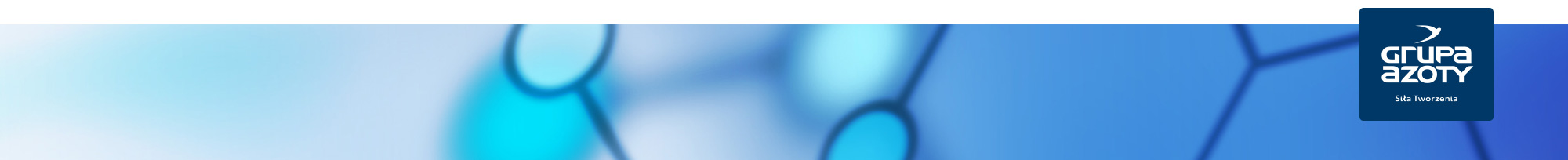 Źródło: 
Grupa Azoty
 Tauron Polska Energia
KGHM Polska Miedź
4   KONKLUZJE
Zgazowanie – wysokosprawny proces produkcji gazu syntezowego dla potrzeb chemii i 	energetyki.
Zastosowane technologie (precombustion) wychwytywania ditlenku węgla, umożliwiają jego 	utylizację miedzy innymi jako surowca w syntezach chemicznych.
W chemii – możliwość powrotu do polskiej specjalności tj. karbochemii z wykorzystaniem 	innowacyjnie  powiązanych technologicznie łańcuchów przetwórczych, w oparciu o proces 	zgazowania dowolnego surowca organicznego, w tym w szczególności węgla. 
W energetyce – możliwość zastosowania wysokosprawnych turbin gazowych, w tym turbin na 	gaz  wodorowy.
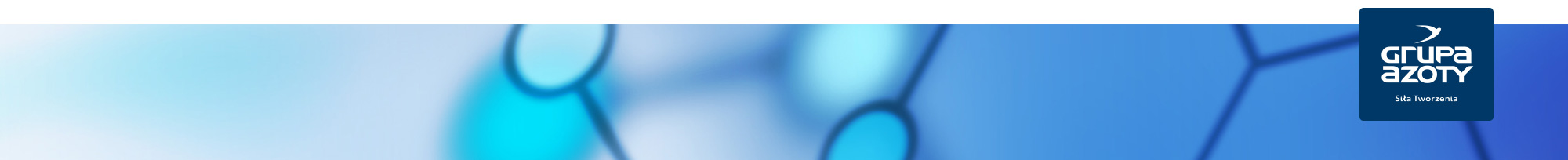 Źródło: 
Grupa Azoty ZAK
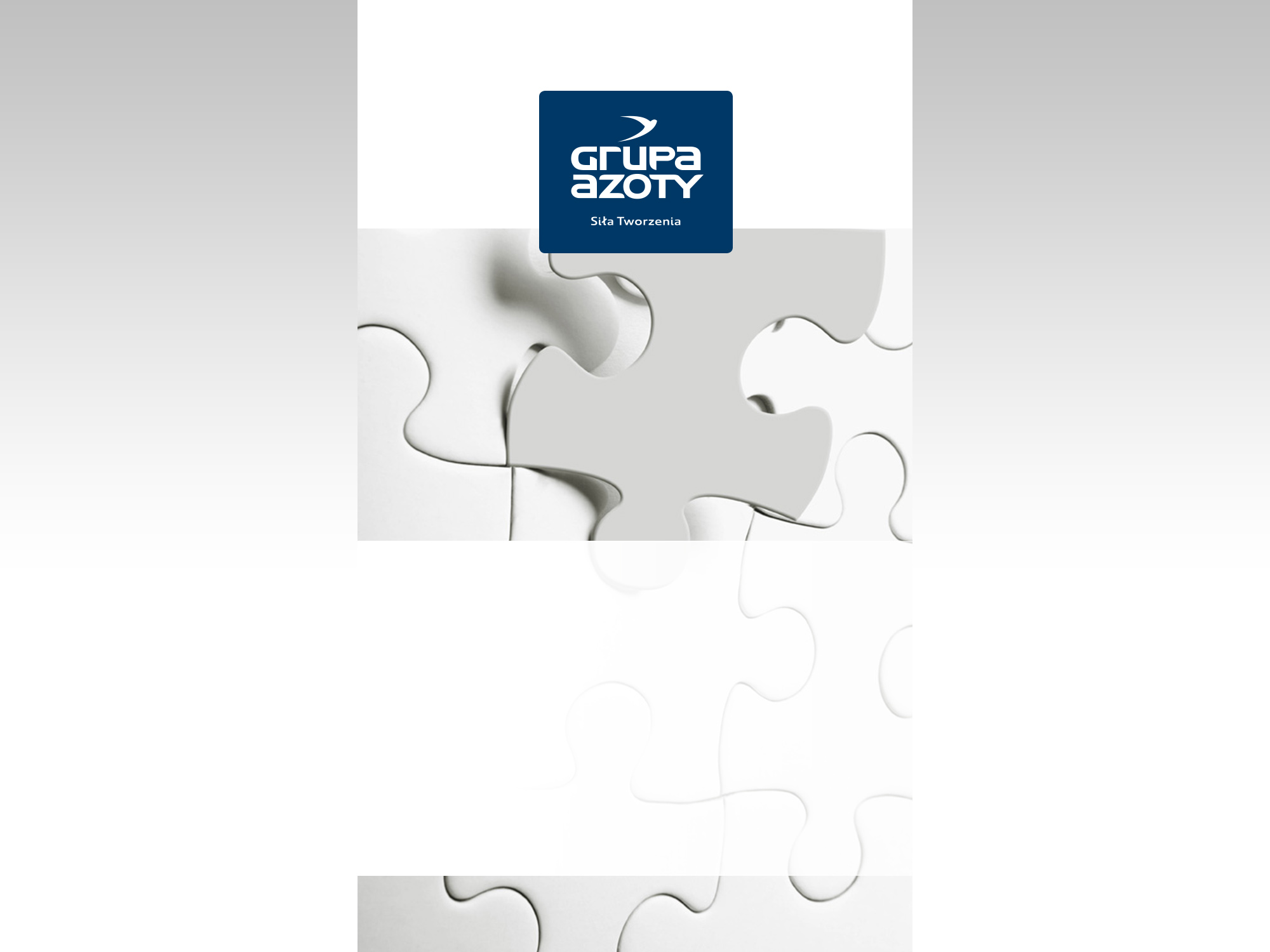 Dziękuję za uwagę 
	
	Eugeniusz Sutor